Préparer son orientation post bac
Martine JUBAULT et Hélène HAMARD   
Psychologues E.N 
Conseillères en orientation scolaire et professionnelle
Support de présentation pour les informations collectives à destination des parents de Term du lycée V. Hugo à Château-Gontier                                                                            Année scolaire 2022-2023
Accompagnement et Conseil en orientation
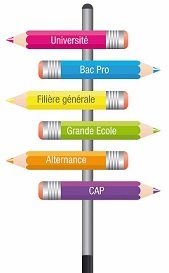 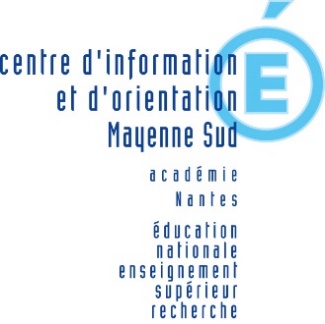 Au CIO Mayenne Sud-Laval

22 rue du Docteur Corre
53000 Laval
Tél: 02.43.53.60.22

Rendez-vous possible sur Château-Gontier
Prendre contact avec le CIO Mayenne Sud
Au Lycée 


Prendre rendez vous à la vie scolaire
2
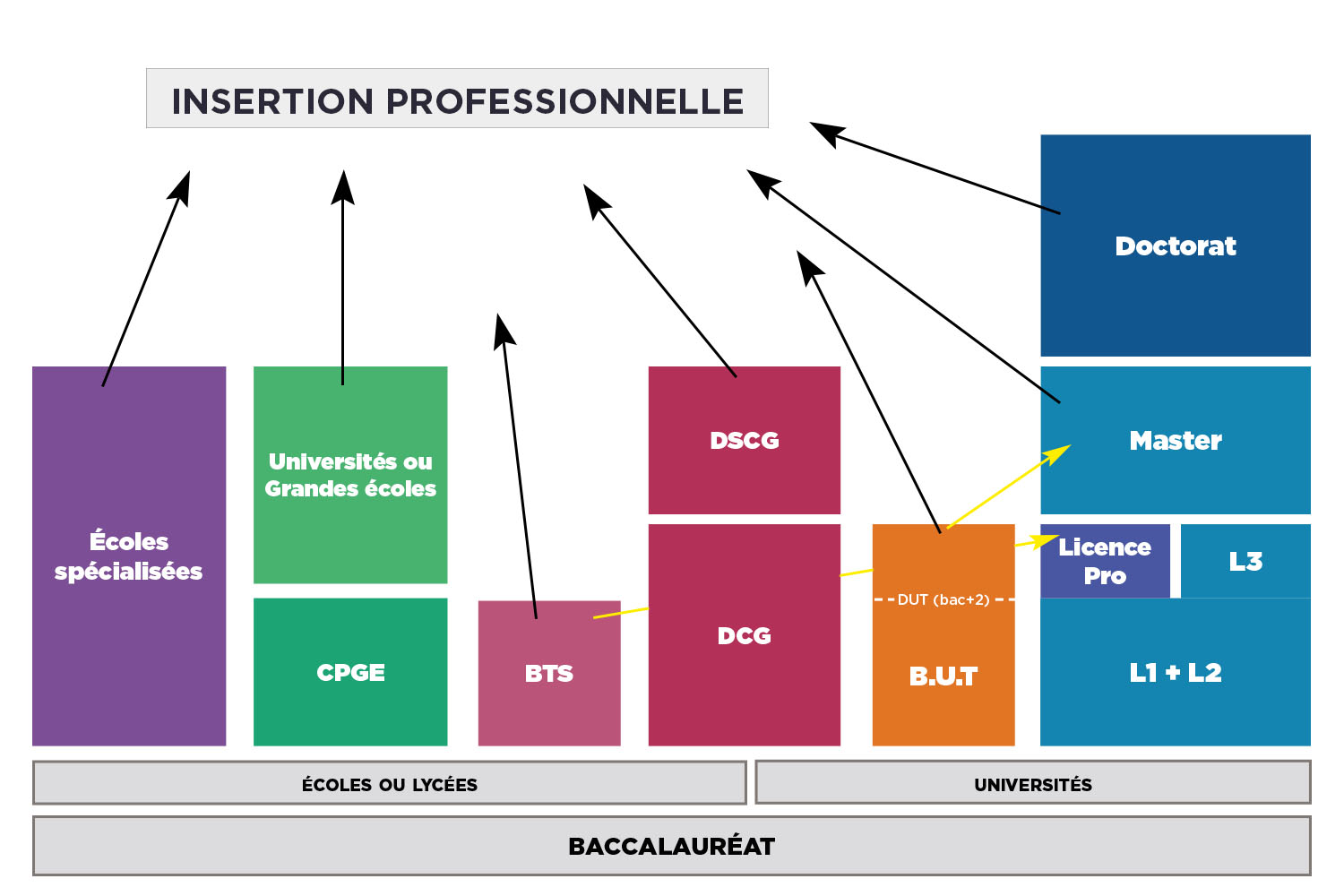 Des études courtes ou longues ?
ÉTUDES  LONGUESUniversité, Classes préparatoires aux grandes écoles, Grandes écoles
chaque étudiant construit progressivement son parcours 

enseignement théorique dans un 1er temps centré sur l’acquisition de connaissances
 et 
professionnalisation dans un second temps
5
Les LICENCES Universitaires
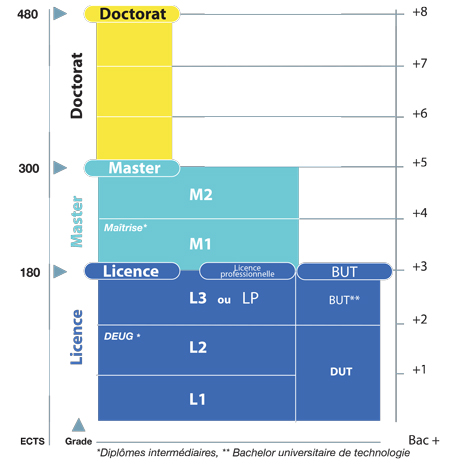 LOREM IPSUM DOLOR SIT AMET, CONSECTETUER ADIPISCING ELIT.
Construction progressive du projet personnel et professionnel
6
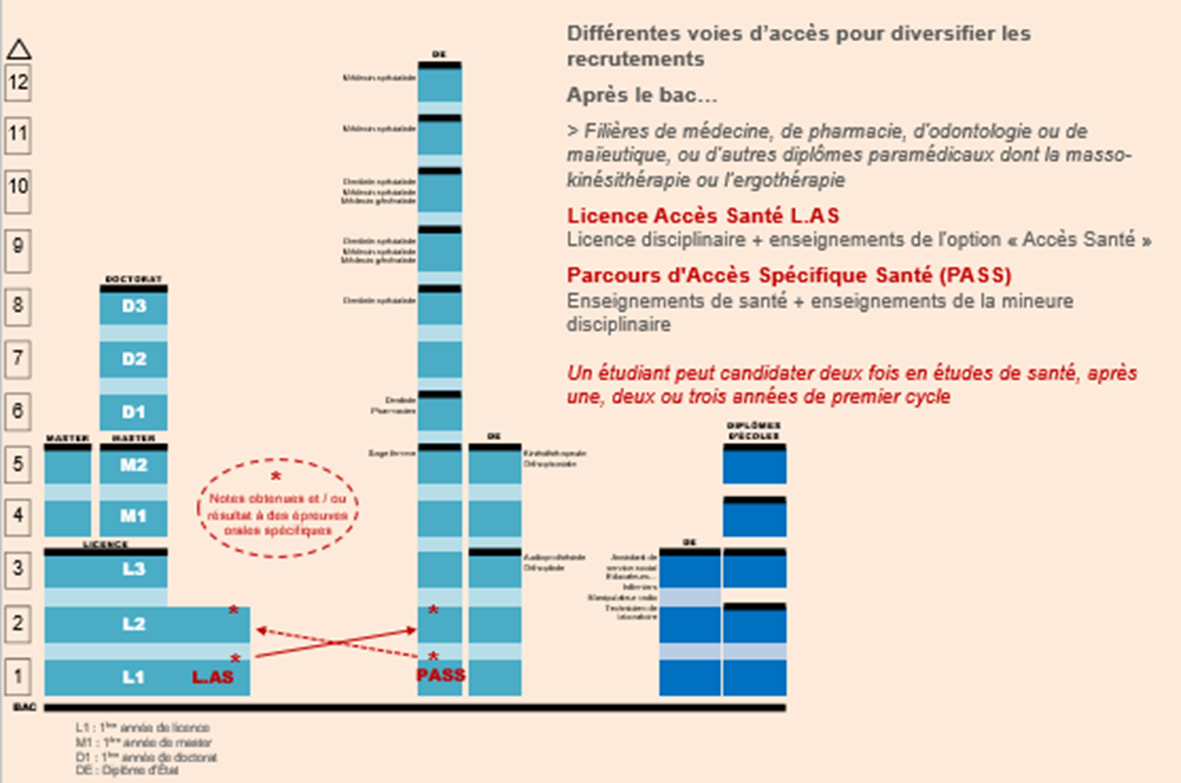 Les études de SANTE - Université
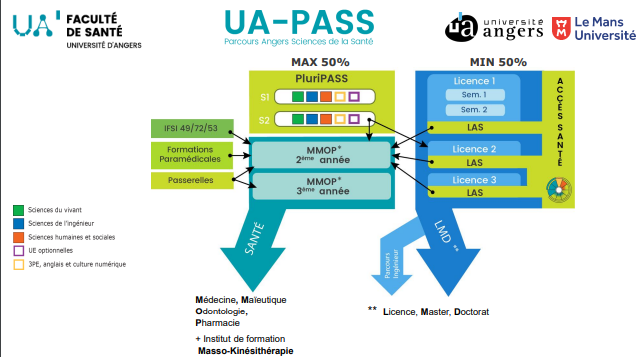 Les CPGE: Classes Préparatoires aux Grandes Ecoles
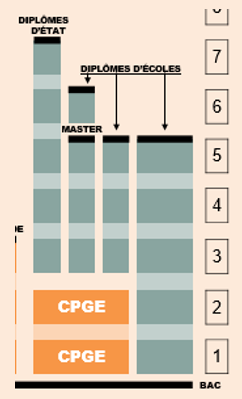 Objectif:  Préparer des concours d’entrée dans des grandes écoles
Pour moi ?
Ma marge de progression
Ma capacité de travail
Ma curiosité intellectuelle
Ma capacité à gérer mon découragement
Ne pas s’autocensurer!
Les Grandes écoles – Post Bac
LOREM IPSUM DOLOR SIT AMET, CONSECTETUER ADIPISCING ELIT.
Lorem ipsum dolor sit amet, consectetuer adipiscing elit. Maecenas porttitor congue massa. Fusce posuere, magna sed pulvinar ultricies, purus lectus malesuada libero, sit amet commodo magna eros quis urna.
10
ÉTUDES  COURTESBTS – BUT – Diplômes d’écoles spécialisées – Licences professionnelles
11
Les spécialités des BUT
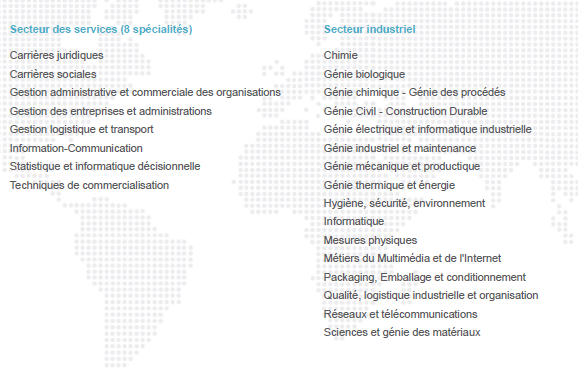 13
Les spécialités des BTS
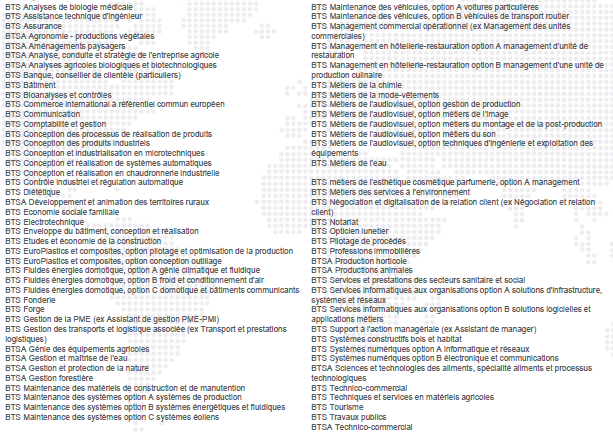 14
Les écoles spécialisée
ZOOM : Bien choisir son école, tout doit être évalué !
Dans certains secteurs les écoles sont nombreuses et de qualité inégale. Il est Impératif de s’assurer du réel intérêt de la formation visée.
Année d’ouverture ?
La formation est-elle reconnue par l’État ?
Par les professionnels ?
Le diplôme délivré est-il visé ? Certifié au répertoire National des Certifications Professionnelles (RNCP) ?
Le montant des frais de scolarité ? 
L’équipement de l’école ?
Les résultats aux examens ?
Le taux d’insertion des élèves diplômés ?
Des cursus très spécialisés en 2 à 5 ans, sanctionné par un diplôme reconnu ou non par l’État.
Parfois accessibles après le bac ou à Bac + 2, 3 ou 4 (écoles de journalisme, de documentation, les formations d’avocat, d’officier de police…)
15
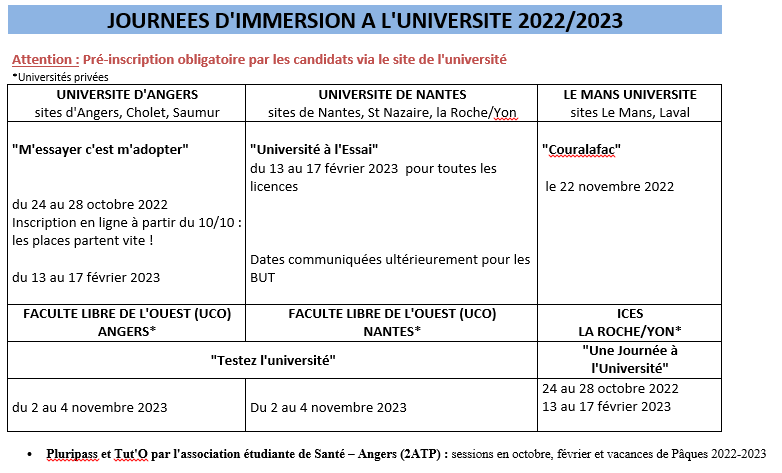 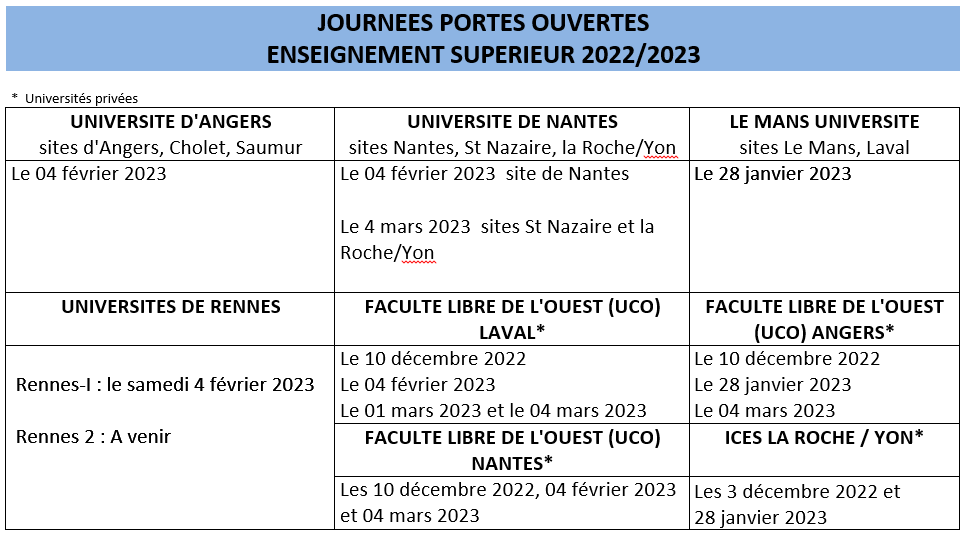 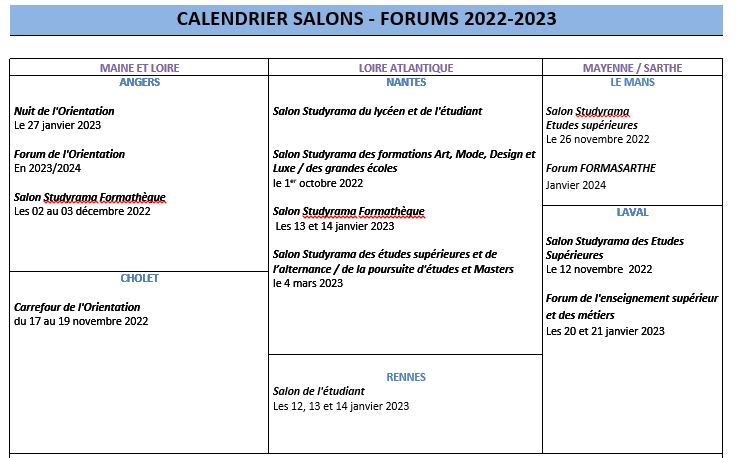 Merci de votre attention !